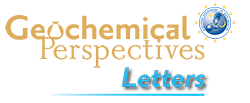 Li and Barnes
Orbitally forced sphalerite growth in the Upper Mississippi Valley District
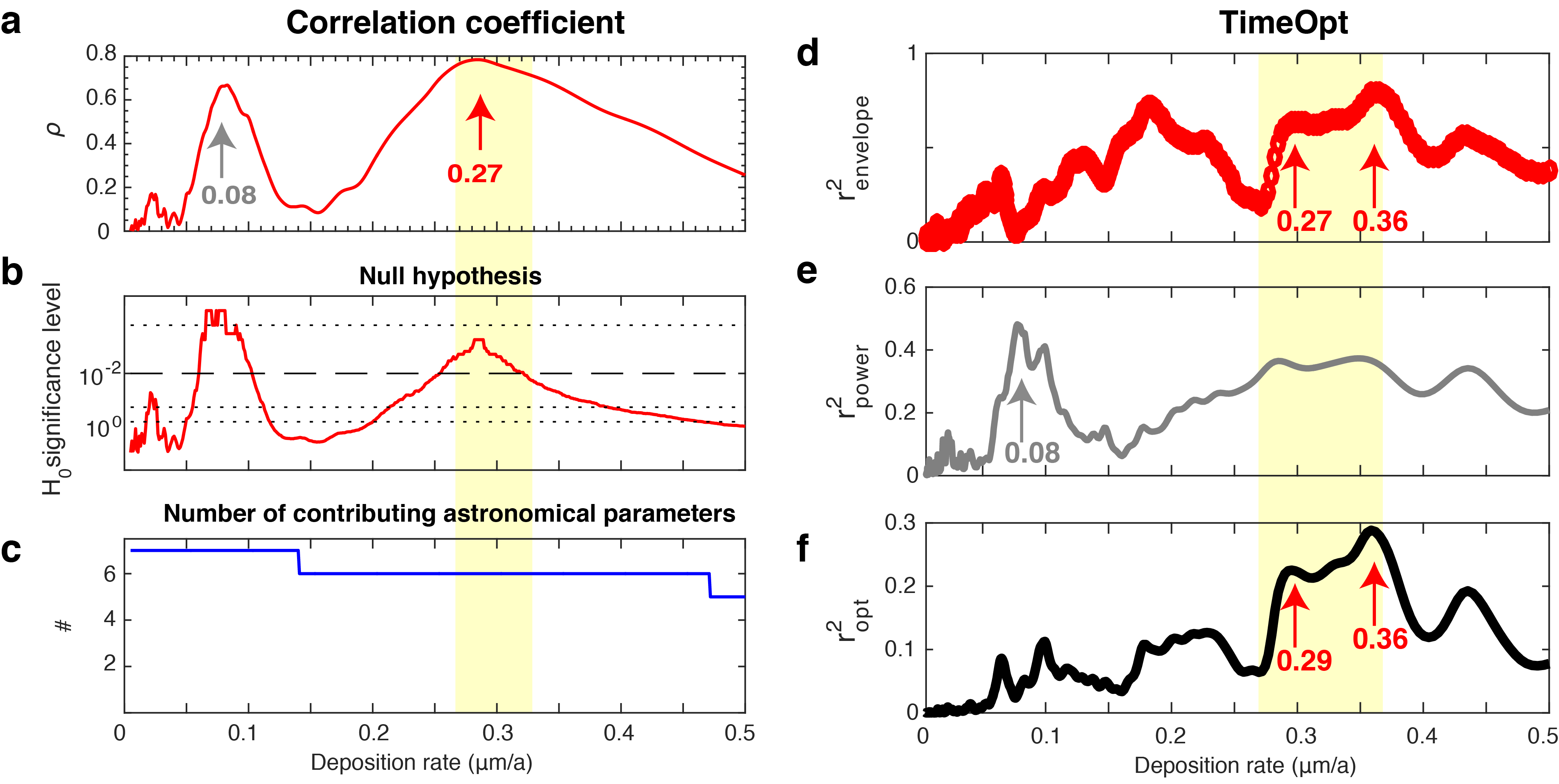 Figure 4 Sphalerite deposition rate. (a) The COCO analysis shows optimal deposition rate at 0.27 μm/a. (b) Null hypothesis testing of the data series indicates that 0.08 μm/a and 0.27 μm/a deposition rates have significance levels less than 1 %. (c) Number of contributing astronomical parameters. (d) Squared correlation coefficient for the amplitude envelope fit (r2envelope) and (e) the spectral power fit (r2power). (f) Combined envelope and spectral power fit (r2opt) at test deposition rate.
© 2019 The Authors
Published by the European Association of Geochemistry
under Creative Commons License CC BY-NC-ND.
Li and Barnes (2019) Geochem. Persp. Let. 12, 18-22 | doi: 10.7185/geochemlet.1929